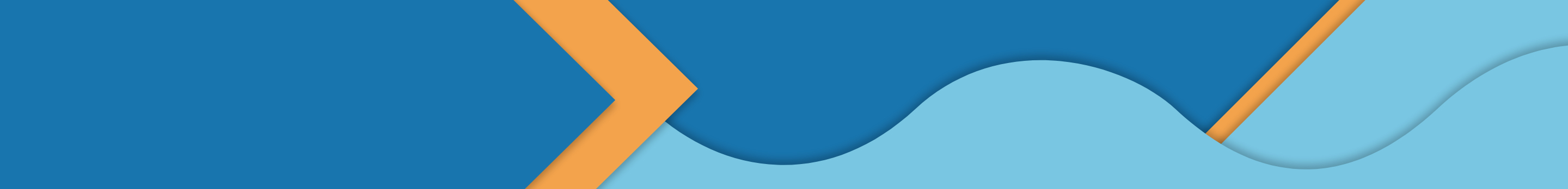 ACM Transactions on Computational Logic (TOCL)
Editor-in-Chief
Anuj DawarUniversity of Cambridge (UK)
ACM Transactions on Computational Logic (TOCL) is devoted to research concerned with all uses of logic in computer science. Both theoretical and applied papers are welcome, especially submissions showing novel use of logic in computer science.
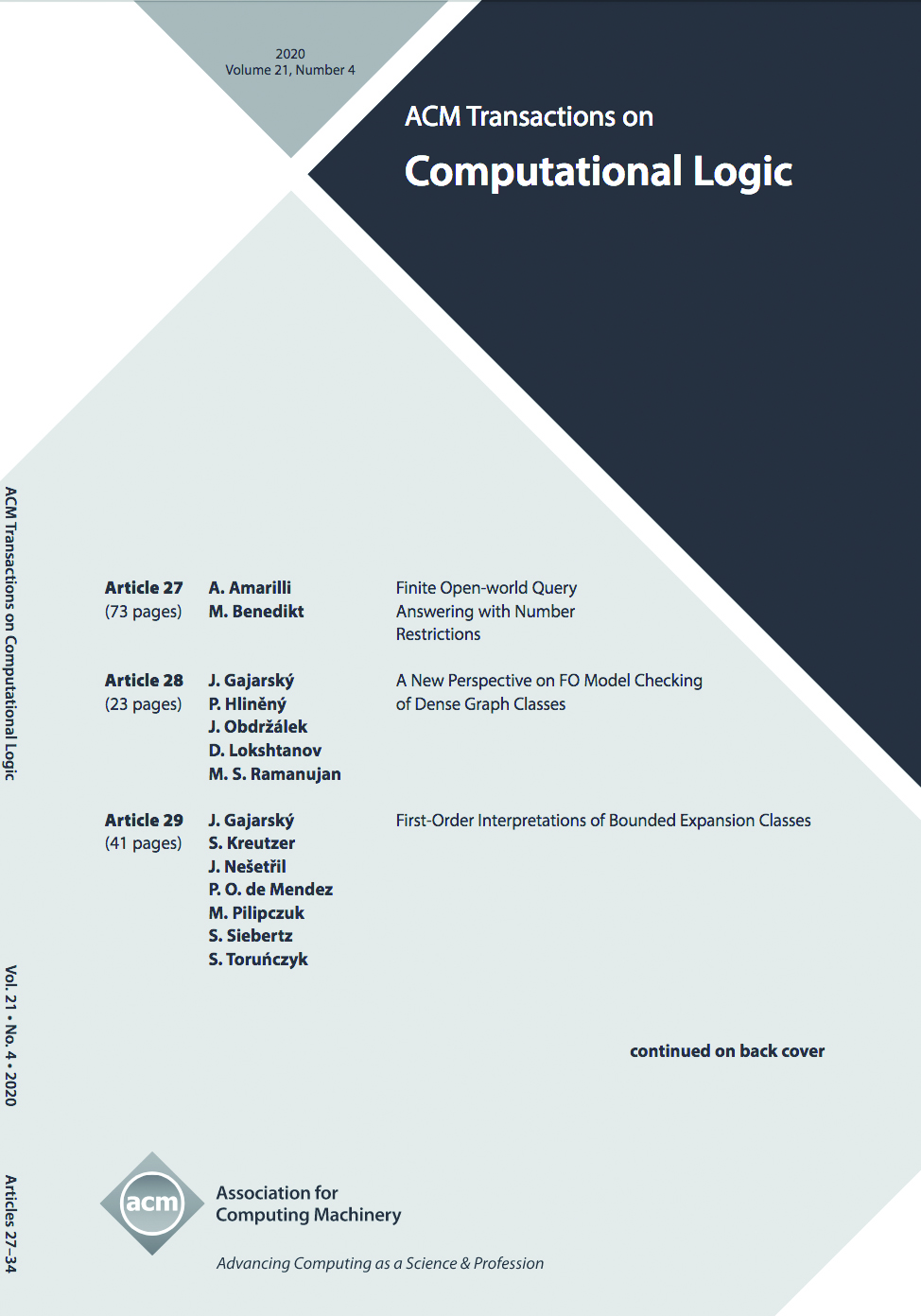 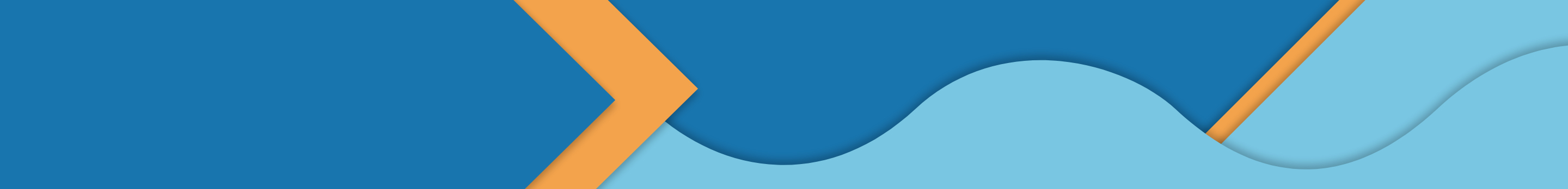 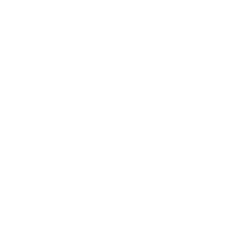 https://tocl.acm.org